Quality control to improve properties of sequence genotypes from different sources
D.J. Null1*, J.B. Cole1, A. Al-Khudhair1, P.M. VanRaden1 
1Animal Genomics and Improvement Laboratory,  Agricultural Research Service, USDA, Beltsville, MD 20705-2350
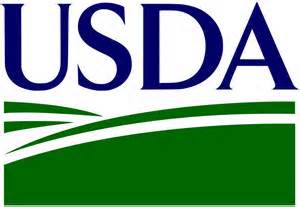 Abstract #82874
2020 ADSA Meeting
http://aipl.arsusda.gov
INTRODUCTION
Sequence genotypes from run 7 of the 1000 Bull Genomes Project, high-density array genotypes for many of the same bulls, and additional sequence data were examined to determine optimal editing strategies.
DATA & METHODS
An additional 241 bulls had sequence variants identified locally by SAMtools rather than globally by GATK now used in run 7.
Run 7 variants were edited for the following:
Missing rate
Parent-progeny conflicts
Excess heterozygotes
Minor allele frequency
Potentially mis-mapped regions
RESULTS












After editing and excluding multi-allelic variants 48,056,551 polymorphic variants in the 1,429 dairy animals were edited down to 6,735,530 variants.
11% of the edited variants were insertions and 4% were deletions.
DATA & METHODS
There were 3,093 Bos Taurus sequenced animals in run 7 of the 1000 Bull Genomes Project. Of those 1,457 animals were dairy breeds of interest.









Genotypes equivalent to the Council on Dairy Cattle Breeding (CDCB) 80K genotype array were created for editing.
1,429 were selected as animals of interest after removing bulls with low coverage and applying the following edits:
Incorrect identification
Breed error
Pedigree error
Duplicate sequence genotypes
Sequence genotypes that were inconsistent with chip genotypes
1000 Bull Genomes Project run 7 raw data and imputed data were both examined.
534 of the dairy animals in run 7 array genotypes from the CDCB.
RESULTS















Chromosome 29 was used to compare 1000 Bull Genomes Project run7 to local AGIL data.
1000 Bull Genomes Project run 7 identified 149,684 variants on chromosome 29
AGIL data identified 99,600 variants on chromosome 29
48,266 variants overlapped between the two datasets
CONCLUSIONS
Based on comparison to CDCB genotypes several animals were incorrectly identified in the run 7 data.
There were several animals unidentified in the run 7 data. Breed, sex and pedigree could be filled in for these animals and potentially used in future analysis.
Run 7 raw data was determined to be of better quality than the imputed data based on the concordance with CDCB genotypes. Therefore the raw data was used in further analysis.
We were expecting a symmetric distribution of insertions and deletions but the insertions are more numerous. That could indicate that the map is missing a few bases throughout the map. It is also possible that GATK is better at identifying insertions than deletions.
Our expectation was that the run 7 data would be a superset of our local AGIL sequence data so we were surprised be the lack of overlap between the two datasets.